UNA SPECIALE SORPRESA!
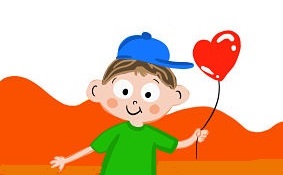 Sezione E - Scuola dell’ Infanzia - Plesso « Frate G. Siciliano »
Docenti: Esposito Teresa – Romano Marina
ASCOLTA E MEMORIZZA LA POESIA DA RECITARE AL PAPA’!
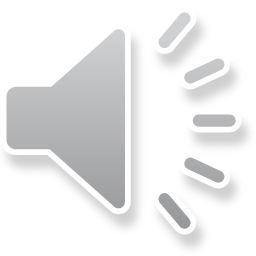 ♥L’ABBRACCIO DEL PAPA’! ♥
Il tuo abbraccio, papà,
è grande come il mare:
mi stringi forte al cuore
 e mi sai consolare.
Il tuo abbraccio, papà,
è caldo più del sole:
mi guida e mi incoraggia
più di mille parole.
Il tuo abbraccio, papà,
è come il cielo blu: 
brilla di mille stelle…
la più bella sei tu!
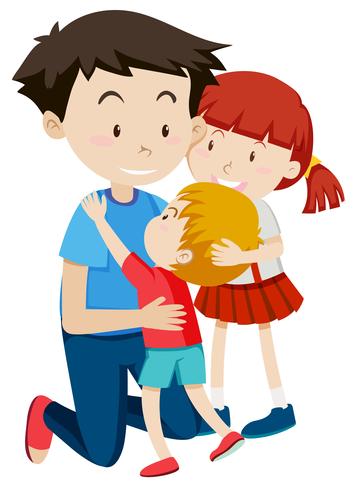 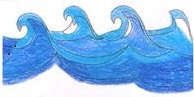 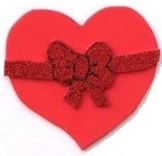 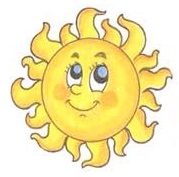 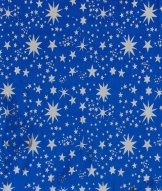 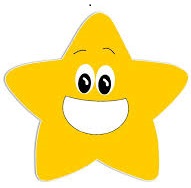 Utilizza e riproduci i modelli allegati, COLORA, RITAGLIA, INCOLLA E… REALIZZA UN DONO PER IL TUO PAPA’!                                                                                      Ascolta come fare!
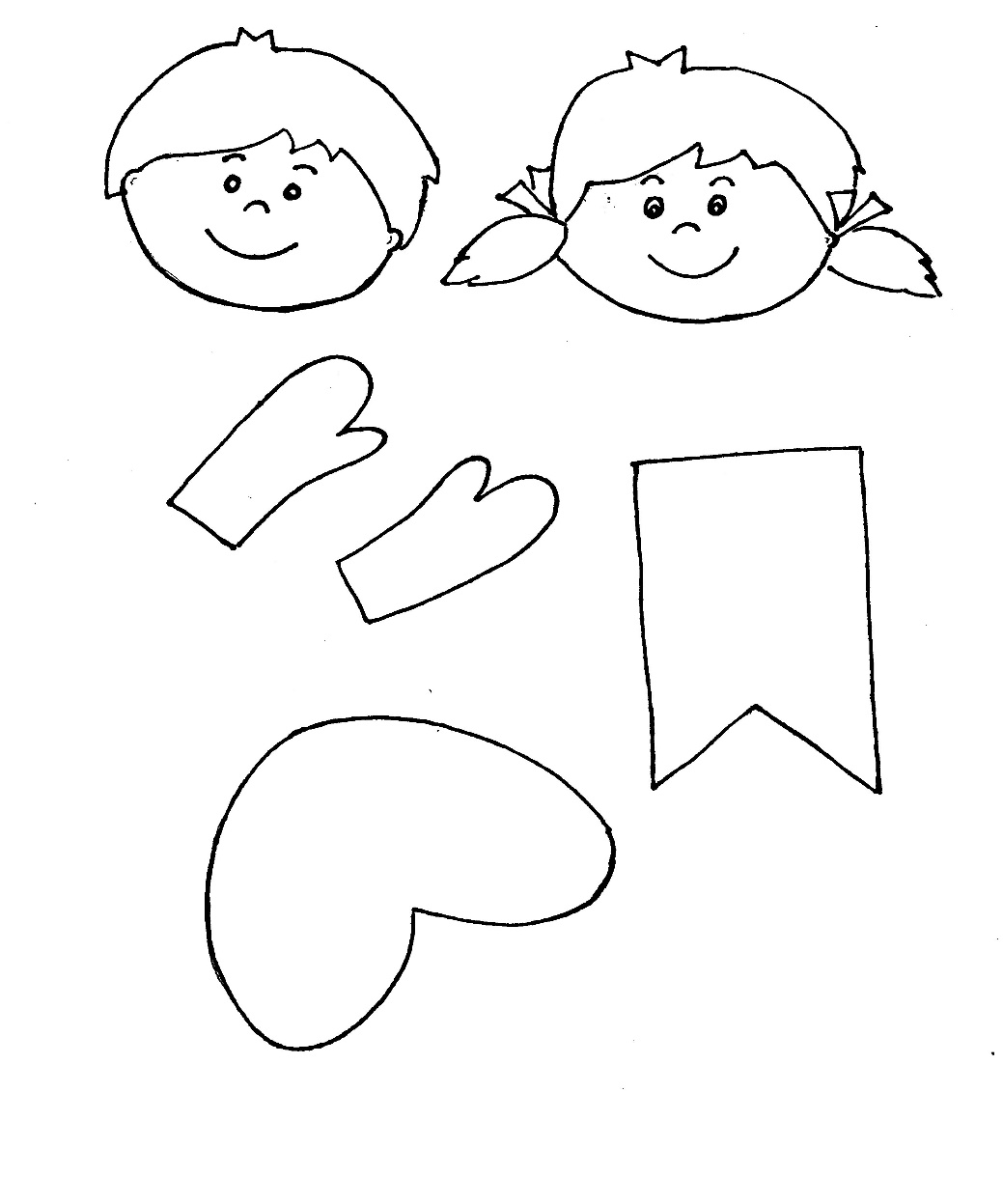 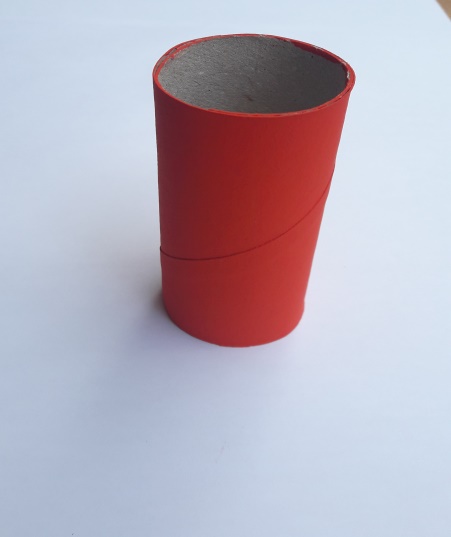 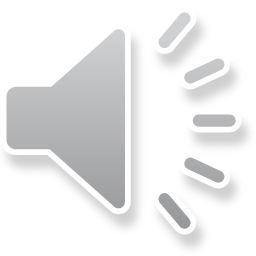 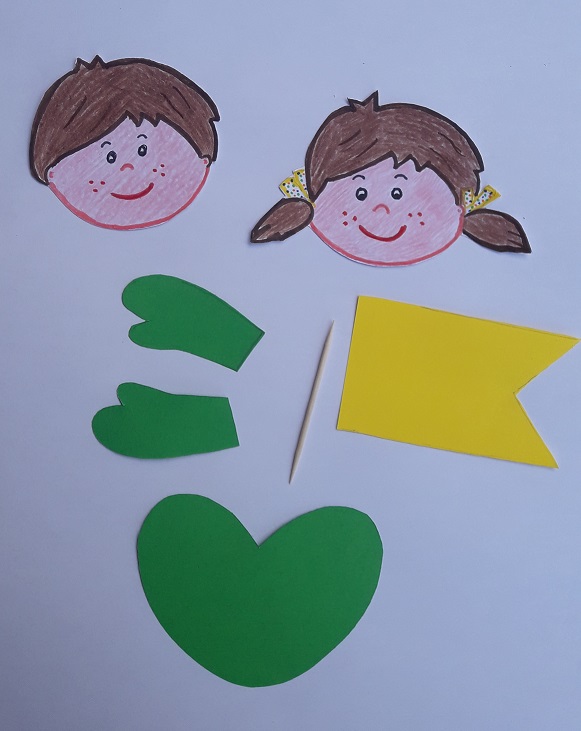 ED ECCO PRONTO…                 UN  ORIGINALE PORTAPENNE PER  IL PAPA’!
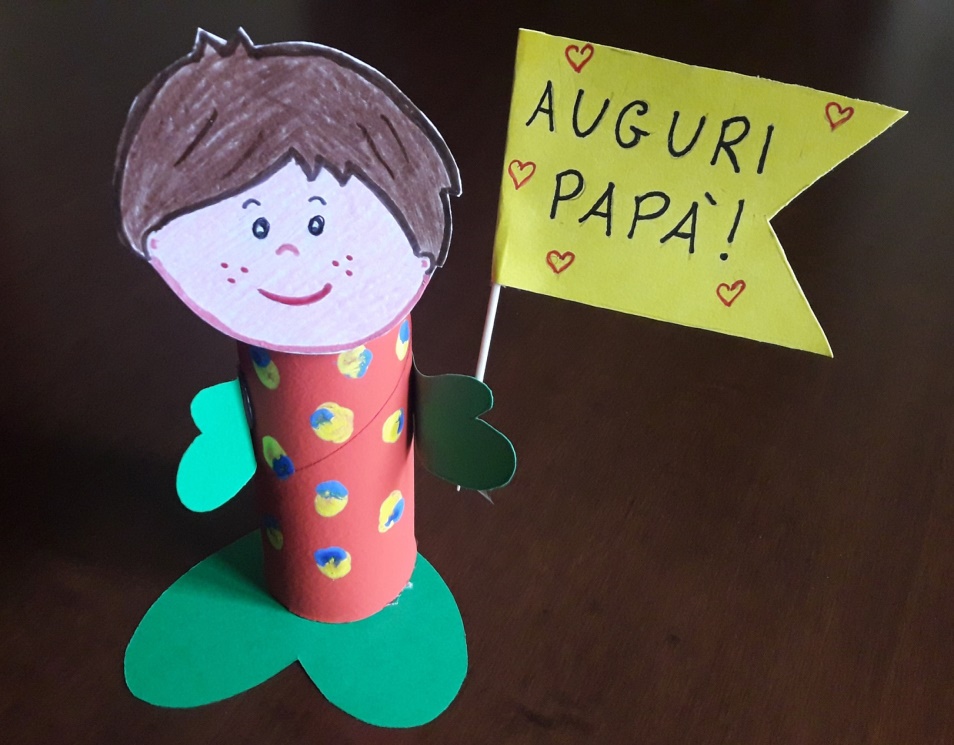 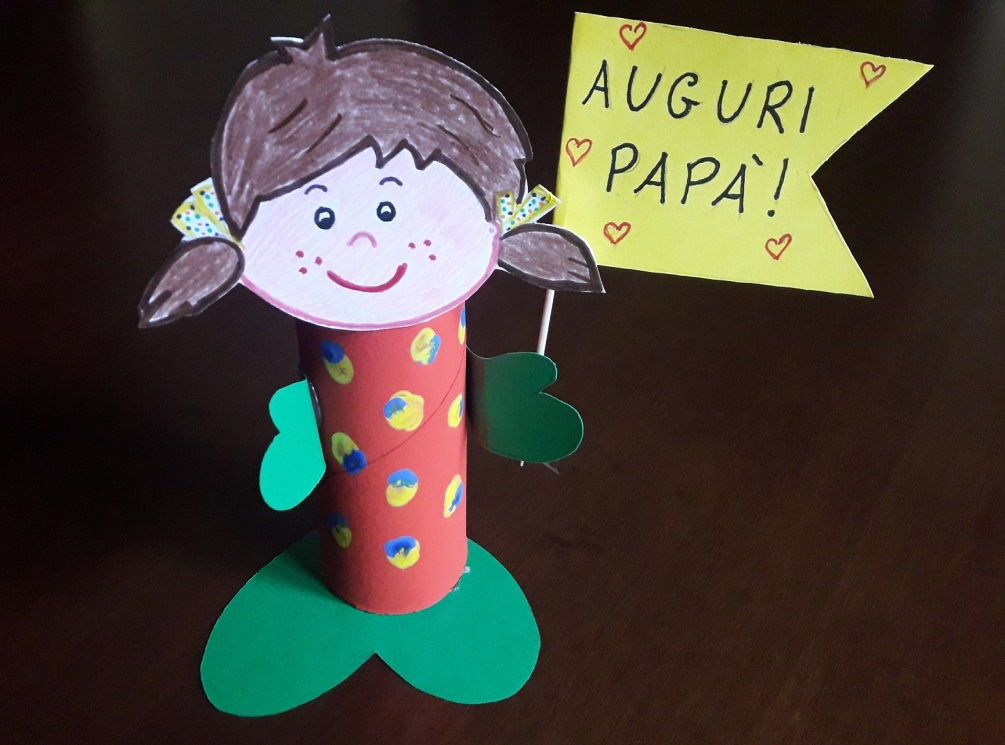 Buon lavoro!